ئاييني مةزدةك

الديانة المزدكية (الاشتراكية = الاباحية)
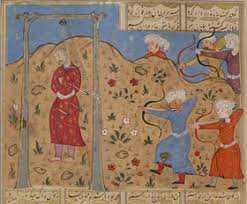 لة كوَتايي ضاخي ثيَنجةمي زاييني لة سةردةمي ثاشايةتي ساسانيةكان لقيَكي داهيَنراو لة ئيَران سةريهةلَدا، كة دةلَيَن خوَي لة لقة جيابووةكاني ديني مانةوي بووة. لةو كاتة ثياويَ بة ناوي مةزدةك ، بةناوي ثييَشةواي ديني ريَسا وبنةماطةليَك كة زوَر لة شيوعيةي سةدةكاني هاوضةرخ دةضيت، لة ئيران ثةري ثيَدا.
ئاییني مه زده كي ‌ له‌ سه‌رده‌می (قوبادی یه‌كه‌می ساسانی) له‌ ساڵی (488ز) له‌لایه‌ن (مه‌زده‌ك كوڕى بامداد)ى گه‌وره‌ موغی زه‌رده‌شتی بڵاو كرایه‌وه‌. (مه‌زده‌ك) به‌هۆی پایه‌مه‌كه‌یه‌وه‌، هه‌وڵی دا چاره‌سه‌رێك بۆ كێشه‌كانی ئه‌و قۆناغه‌ی ده‌وڵه‌تی ساسانی بدۆزێته‌وه‌، كه‌ خۆی له‌ قه‌یرانی دارایی و ناسه‌قامگیریی كۆمه‌ڵایه‌تی ده‌بینییه‌وه‌. بۆ ئه‌و مه‌به‌سته‌ش، بانگه‌شه‌ی بۆ ئه‌وه‌ كرد، كه‌ مولكي دارایی موڵكی گشتییه‌ و موڵكی هیچ تاكێك نییه‌، وئافرتيش به هةمان شيواز.
(قوبادی یه‌كه‌م)ى پاشای ساسانی دانی پێدا و بووه‌ ئایینى فه‌رمیی ده‌وڵه‌تی ساسانی، به‌ڵام دواجار لێی درا، تا گه‌یشته‌ ئه‌وه‌ی له‌ ساڵی (536ز)دا خودی (مه‌زده‌ك) له‌لایه‌ن (ئه‌نوشیروان كوڕی قوباد) ده‌ستگیر كرا و كوژرا، و بةتواوةتي لة ناوجوو، بةلام هه ندي سةرجاوة واي بو ئةجن كه  په‌یامه‌كه‌ی بۆ ساڵانێكی زۆر دواتر مایه‌وه‌،
له‌ سه‌ده‌ی سێیه‌می كۆچی، به‌رامبه‌ر به‌ سه‌ده‌ی نۆیه‌می زایینی، به‌ناوی (خوڕه‌می) ده‌ركه‌وته‌وه‌. په‌یڕه‌وانی ئه‌و ئایینه‌ش له‌ فارس و كورد و عه‌ره‌ب و پێكهاته‌كانی تر بوون. واته‌ كورده‌كان یه‌كێك بوون له‌ پێكهاته‌كانی ئه‌و ئایینه‌. ته‌نانه‌ت بڕوا وایه كه‌ خودی (بابه‌ك) كورد بووبێت.
هه‌ر بۆیه‌ له ‌ساڵى (201ك/816ز) سه‌ركردایه‌تیى بزووتنه‌وه‌یه‌كی ئایینیى له‌ دژی ده‌وڵه‌تی خه‌لافه‌تی عه‌باسی كرد. بزووتنه‌وه‌كه‌ (بیست‌ و دوو ساڵ) به‌رده‌وام بوو، تا دواجار له‌ سه‌رده‌می خه‌لیفه‌ (موعته‌سم بیللا)ى عه‌باسى‌ و له‌لایه‌ن (ئه‌فشین)ى سه‌ركرده‌ى توركى له‌ ساڵی (223ك/838ز) لێ درا. ئه‌وه‌ش دوای ئه‌وه‌ی (بابه‌ك) به‌ دیلى كه‌وته‌ ده‌ست عه‌باسییه‌كان و فەرمانى كوشتنى درا.